Методи стратегічного аналізу
Лекція 5
2.1. Поняття та сфери застосування стратегічного аналізу
 
Прийняття стратегічних управлінських рішень неможливо уявити без проведення стратегічного аналізу, який розглядається:
1) як виконання відповідної функції управління, орієнтованої на перспективу і такої, що має високий рівень невизначеності;
2) як дослідження економічної системи за параметрами, які визначають її майбутній стан.
Стратегічний аналіз - це комплексне дослідження позитивних і негативних факторів, які можуть вплинути на економічне становище підприємства у перспективі, а також шляхів досягнення стратегічних цілей підприємства. За допомогою стратегічного аналізу розробляється комплексний стратегічний план розвитку підприємства, здійснюється науково обґрунтована, всебічна і своєчасна підтримка прийняття стратегічних управлінських рішень.
Оскільки стратегічний аналіз використовує інформацію, яка характеризується високим рівнем невизначеності, його проведення вимагає глибокого системного дослідження фактів та явищ із метою формулювання правил і критеріїв для проведення досліджень та оцінки стратегій діяльності на їх.
Кожен вид стратегічного аналізу охоплює кілька прикладних методів і прийомів:
1) стратегічний аналіз макрооточення підприємства:
o аналіз інформаційних оглядів, проектів, звітів, статистичних довідок;
o кабінетні дослідження, різноманітні методи сегментації, збирання даних, аналізу і статистичної оцінки;
o економетричне моделювання;
o PEST-аналіз;
2) стратегічний аналіз безпосереднього оточення (галузі і конкуренції):
o аналіз життєвого циклу галузі:
o аналіз вхідних і вихідних бар'єрів галузі;
o бенчмаркінг;
o кластерний аналіз;
o метод сценаріїв;
o імітаційне моделювання;
o методи експертних оцінок (Дельфі, мозкового штурму та ін.);
3) стратегічний аналіз підприємства:
o аналіз основних компетенцій і основних можливостей;
o аналіз вектора зростання;
o ЕТОM-аналіз (аналіз загроз зовнішнього оточення і профілю можливостей);
o SWOT-aнaлiз (аналіз сильних і слабких сторін, можливостей і загроз);
o SРАСЕ-аналіз (оцінка стратегічної позиції і дій);
o матриця ВСО (матриця "Зростання / Частка", розроблена Бостонською консалтинговою групою);
o матриця GЕ/МсКіnseу (матриця "Привабливість галузі / Позиція в конкуренції");
o матриця Shell/DPM (матриця спрямованої політики, розроблена компанією Shell),
o PIMS-аналіз (аналіз впливу ринкової стратегії на прибутки);
o аналіз життєвого циклу підприємства;
o аналіз часових рядів, екстраполяція тенденцій;
o аналіз вразливості підприємства;
o порівняльний аналіз "цілі - план - факт - оптимізація - відхилення";
o причинно-наслідковий аналіз;
4) стратегічний аналіз:
o аналіз життєвого циклу продукту і стратегії маркетингу;
o життєвого циклу продукту і фінансової ситуації;
o життєвого циклу продукту і конкуренції;
o життєвого циклу продукту і менеджменту;
o життєвого циклу продукту і факторів продуктивності;
o впливу зацікавлених сторін;
5) стратегічний фінансовий аналіз:
o підготовка проектованих фінансових звітів;
o прогнозування за методом процента від продажу;
o стратегічна оцінка фінансових результатів і фінансових потреб;
o розрахунок фінансових коефіцієнтів;
o діагностика (прогнозування) банкрутства;
6) стратегічний інвестиційний аналіз:
o чиста приведена вартість;
o методи формування господарського портфеля;
o методи варіантного аналізу;
o аналіз ризиків;
7) аналіз стратегії та прийняття стратегічних рішень:
o матриця вибору головної стратегії;
o аналіз ключових факторів успіху;
o методи імітаційного моделювання;
o теорія ігор;
o теорія масового обслуговування;
o методи сітьового аналізу;
o методи експертних оцінок;
o підготовка стратегічного плану.
2. Методи аналізу зовнішнього середовища підприємства
 
Сучасні теорія та практика управління виділили наступні методи аналізу зовнішнього середовища: PEST-аналіз;  SWOT-аналіз.
1. PEST-аналіз – метод аналізу середовища, у якому функціонує підприємство, що ґрунтується на експертній думці та здійснюється з метою визначення та виміру впливу ключових факторів середовища. PEST – це абревіатура чотирьох англійських слів, що визначають фактори, за якими проводиться аналіз: P – політика (policy), E –  економіка (economy), S – суспільство (society), T – технологія (technology). 
PEST-аналіз може бути інтерпретований у вигляді двох форматів: простої чотирипільної матриці або табличної форми. Процедура проведення PEST-аналізу передбачає поділ усіх факторів зовнішнього середовища на групи та дослідження характеру їх впливу.
2. SWOT-аналіз – інструмент стратегічного аналізу, який передбачає аналіз як внутрішнього, так і зовнішнього середовища функціонування підприємства, причому фактори, що аналізуються, групуються у чотири блоки: S – сильні сторони у діяльності підприємства (strengthes); W – слабкі сторони у діяльності підприємства (weaknesses); O  – можливості, надані середовищем, що можуть бути використані для поліпшення конкурентної позиції (opportunities); T – загрози середовища, які можуть здійснювати негативний вплив на діяльність підприємства (threats).
Методика проведення SWОТ-аналізу передбачає наступні етапи: визначення сильних та слабких сторін, можливостей та загроз, їх оцінювання з точки зору ймовірності реалізації та сили впливу на підприємство; побудова матриці SWOT-аналізу з урахуванням отриманих оцінок; визначення найбільш значущих факторів; розробка заходів управлінського впливу.
Мікросередовище – являє собою групу чинників, що формують стратегічну прибутковість (збитковість) підприємства і на які воно може здійснювати вплив шляхом встановлення ефективно діючих комунікацій. Мікросередовище у різних науковців може мати також інші назви: проміжне середовище, середовище прямої дії, операційне середовище. До мікросередовища відносяться постачальники підприємства, торговельні та фінансові посередники, споживачі продукції, основні конкуренти, тощо.
Основним методом аналізу мікросередовища, на думку науковців, є модель п’яти сил, розроблена професором Гарвардської школи бізнесу М. Портером. Згідно з моделлю, діагностика мікросередовища будь-якої організації зводиться до визначення сили та характеру впливу п’яти основних чинників: інтенсивності конкуренції в межах галузі, загрози появи нових конкурентів, влади споживачів, влади постачальників, загрози з боку товарів-замінників.
Отже, основними чинниками мікросередовища за М. Портером є:
1. Загроза появи нових конкурентів. Потенційними конкурентами є компанії, які наразі не функціонують у даній промисловості, але мають можливості робити це, якщо забажають, чим погіршать умови функціонування існуючих учасників ринку.
Компанії, що вже працюють у межах певної промисловості, зазвичай, намагаються запобігти входу нових конкурентів, оскільки чим більше компаній на ринку, тим менше можливостей захистити свою частку ринку. Ризик входження нових конкурентів обмежується вхідними бар’єрами.
2. Суперництво між існуючими конкурентами. Суперництво – це конкурентна боротьба між компаніями промисловості для завоювання частки ринку інших компаній. Інтенсивність конкуренції в галузі в основному визначається чотирма факторами: конкурентна структура промисловості; попит у промисловості; витратні умови; бар’єри виходу.
3. Ринкова сила покупців. Дане поняття за Портером відноситься до можливості покупців знижувати ціни, що встановлені компанією, або підвищувати витрати компаній, вимагаючи вищий рівень якості та сервісу, а отже, знижувати прибутки підприємства. 
4. Ринкова сила постачальників. Відноситься до можливості постачальників ресурсів підвищувати витрати компанії на вхідні ресурси або операційні витрати компанії. 
5. Загроза з боку товарів-замінників – загроза з боку продукції інших сфер діяльності або галузей, що може задовольняти однакові потреби споживачів (товарів-субститутів).
3. Методи аналізу конкурентної позиції підприємства.
 
Gap-аналіз – метод аналізу первинної інформації, вивчає стратегічне розходження між бажаним – чого підприємство хоче досягнути в своєму розвитку – і реальним – чого фактично може досягти підприємство, не змінюючи свою нинішню політику. GAP-аналіз – «організована атака на розрив» між бажаною і реальною дійсністю підприємства. 
GAP — аналіз надає можливість, на основі дослідження фактичних та потенційних потоків прибутку від виробництва та реалізації різних видів продукції, виділити прогалини ринку (gap англійською мовою), які можна заповнити новою продукцією. 
Метод аналізу конкурентних переваг GAP розроблений у Стенфордському дослідницькому інституті в Каліфорнії. Він являє собою спробу знайти методи розробки стратегії й методи управління, завдяки яким можна привести справи у відповідність з найвищим рівнем вимог. GAP-аналіз, або аналіз розривів, який знайшов широке застосування як ефективний метод стратегічного аналізу, також може використовуватися для діагностики проблем фірми.
Суть методу полягає в дослідженні проблеми, що виявляється як розрив , що виникає в ході реалізації плану змін, між тими показниками і результатами, досягнення яких планувалося, і тим, що вийшло в реальності. 
Причини такого розриву можуть бути самими різними. Так, американський дослідник Л. Олександр, вивчивши 93 організації з метою визначити, які проблеми найчастіше породжують розрив між планами змін і реальним їх втіленням, як найпоширеніші виділив наступні: 
Здійснення зміни зайняло значно більше часу, ніж це планувалося спочатку;
У процесі здійснення зміни виникли серйозні проблеми, які не були передбачені або проаналізовані до того;
Координація діяльності керівників окремих завдань зміни не була достатньо ефективною;
Під час проведення змін виникали кризові загрози, що вимагало відволікання всіх сил і можливостей на їх подолання;
Навички та здібності залучених в зміна працівників виявилися недостатніми;
Рівень підготовки та розуміння задуму зміни не відповідав вимогам;
Несприятливий вплив на здійснення змін надавали неконтрольовані фактори зовнішнього середовища.
Завдання використання методу полягає в тому, щоб заздалегідь спрогнозувати ситуації, що породжують такі розриви, ніж потім відчувати розчарування, породжене невдачами у здійсненні змін. Таким чином, за допомогою GAР-аналізу можна знайти оптимальний шлях від поточного стану до бажаного і виявити обмеження, що накладаються, серед іншого, станом організаційних процесів, функцій і структур. Завдання полягає в тому, щоб вибрати найкращу альтернативу змін, які ляжуть в основу стратегії фірми, націленої па збільшення обсягу продажів. При цьому належить відповісти на питання, яка стратегія переважає: збільшення обсягу продажів за рахунок розширення ринку або за рахунок захоплення частки ринку? Якщо як стратегічну мету компанія вибрала цей параметр (зростання обсягу продажів), то для її досягнення можна використовувати два варіанти.
Кроки аналізу
попереднє формулювання цілей діяльності на один рік, три роки, п'ять років;
прогноз динаміки норми прибутку в пов'язуванні із установленими цілями для існуючих підприємств;
установлення розриву між цілями й прогнозами;
визначення альтернатив здійснення інвестицій для кожного підприємства й прогноз результатів;
визначення загальних альтернативних конкурентних позицій для кожного підприємства й прогноз результатів;
розгляд інвестицій та альтернатив цінової стратегії для кожного підприємства;
узгодження цілей стратегії кожного підприємства з перспективами портфеля в цілому;
установлення розриву між попередніми цілями діяльності й прогнозом для кожного підприємства;
уточнення профілю можливих придбань нових підприємств;
визначення ресурсів, необхідних для таких придбань, і характеру їхнього можливого впливу на наявні в портфелі підприємства;
перегляд цілей і стратегії існуючих підприємств із метою створення цих ресурсів.
Такий аналіз може проводитися як по відношенню до групи підприємств (об'єднання), так і окремого підприємства. Таким чином, аналіз GAP можна назвати організаційною атакою на розрив (ліквідацію розриву) між бажаною й прогнозованою діяльністю.
Матриця Бостонської консультаційної групи (БКГ) „зростання-частина ринку»
Матриця портфельного аналізу БКГ, одна із найвідоміших та найпростіших, розроблена в 60-х роках XX ст. Бостонською консультаційною групою. В ній розглядаються лише два чин­ники, дві змінні: відносна частка ринку і темп зростання рин­ку 
Відносна частка ринку - це відношення між часткою ринку, яку займає кожен продукт підприємства (СОБ) і загальним обсягом ринку, на якому він представлений.
Відкладається ця змінна на горизонтальній осі і свід­чить про рівень конкурентоспроможності або рентабе­льності. Названа частка ринку вимірюється обсягом аналогічної продукції, реалізованої лідером. Тобто,якщо підприємство продає даного товару менше ліде­ра, то його бізнес попадає в праву половину матриці (<1), якщо більше - то в ліву (>1). Горизонтальна вісь („частка ринку») варіюється від 0.1 до 10, розподіли наносяться за логарифмічною шкалою.
Темп зростання ринку - це його динаміка, річний темп зростання продукції даної галузі, можливість дальшого розширення ринку. Відкладається названа змінна на вертикальній осі, де вона варіює від 0 до до 20 % і більше; 10 % розділяє на осі швидкий і повіль­ний ріст.
Якщо частка ринку (положення на горизонтальній осі) зас­відчує про отримання грошей підприємством, то темп зроста­ння ринку (вертикальна вісь) вимагає від підприємства певно­го рівня грошових витрат на його освоєння.
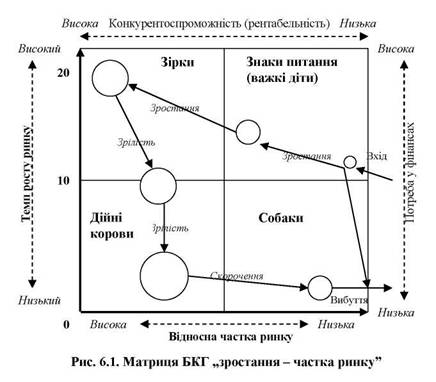 Матриця БКГ, таким чином, визначає чотири основні пози­ції в яких може перебувати бізнес (товари) підприємства (ква­дранти матриці), які отримали загальновизнані нині марке­тингові назви: „знаки питання», „зірки», „дійні корови», „со­баки».
В залежності від того, яку позицію займає той чи інший бізнес підприємства (СОБ), тобто в якому квадранті матриці він перебуває, вибирається відповідна стратегія даного бізнесу.
Таким чином, на основі матриці БКГ можна сформувати наступні альтернативні стратегії:
Стратегія 1. «Збільшення частки ринку» - перетворення „знаків питання» на „зірок». А для „зірок» - утримання, даль­ше збільшення і оптимізація долі ринку. Дана стратегія, особ­ливо бізнес, що займає позицію „знак питання» потребує знач­них інвестицій.
Стратегія 2. „Збереження частки ринку» - це стратегія для СОБ, які перебувають в позиції „дійні корови», причому сильні „дійні корови», що знаходяться на ринках, які ще роз­виваються хоч і не швидкими темпами. Зберігаючи значну частку ринку, великі кошти від „доїння» направляються в СОБ з товаром, що виходить на ринок і розвивається („знаки запитання»), а також на інновації.
Стратегія 3. „Збирання врожаю» - отримання коротко­строкового прибутку в максимально можливих розмірах на­віть за рахунок скорочення частки ринку. Таку стратегію зас­тосовують в першу чергу для слабких „корів», що не мають майбутнього і для таких же „знаків питання» та „собак».
Стратегія 4. „Ліквідація бізнесу» - застосовується для СОБ, що перебувають в позиції „собак» і „знаків питання», не приносять до-ходу і немає надії, що колись будуть його при­носити. Ліквідаційні засоби направляються в СОБ, які розви­ваються („знаки питання», „зірки»).
В основі матриці БКГ лежать дві гіпотези:
Висока доля ринку означає наявність конкурентної пе­реваги, зв'язаної з низькими витратами виробництва, тобто високою його рентабельністю.
Присутність на зростаючому ринку вимагає певних ін­вестицій для обновлення і розширення виробництва.
Переваги матриці БКГ: 
Простота, доступність, наочність;
Можливість збалансувати портфель бізнесів в плані фі­нансування, поєднати види діяльності;
Можливість використання як у рамках підприємства в цілому так і по його підрозділах з виходом на окремі СЗГ;
Використання об'єктивних критеріїв привабливості та конкурентоспроможності СОБ, зменшення рівня суб'є­ктивізму.
Недоліки матриці БКГ:
Увага акцентується лише на фінансових потоках, роз­поділі інвестицій між СОБ відповідно до їх позиції на матриці. Рівень же віддачі інвестицій зрозуміти із мат­риці неможливо;
Надто приблизно оцінюються можливості СОБ. 
Можуть бути труднощі, пов'язані з оцінкою і визначен­ням масштабів ринку, ринкової частки підприємства і темпів зростання ринку;
Надмірна спрощеність, а тому більшість чинників, які слід враховувати при виборі стратегії, залишаються за межами аналізу.
Метод Мак-Кінсі. Метод МакКінсі розроблений однойменною консалтинговою фірмою на замовлення компанії "Дженерал Електрік" і являє собою розвиток і узагальнення матриці ВСС. Замість темпів зростання ринку тут використовують комплексний показник привабливості ринку (К), а замість відносної частки ринку – комплексний показник конкурентоспроможності підприємства (конкурентного статусу підприємства) – КСП
Відтак матриця Мак-Кінсі має більш ширшу сферу застосування і більш гнучкий підхід до формування стратегії, її призначення – визначення стратегії інвестицій та розвитку для стратегічних позицій бізнесу (СПБ). 
Призначення матриці: визначення стратегії інвестицій та розвитку для стратегічних позицій бізнесу (СПБ), стратегічних зон господарювання (СЗГ).
Для використання цієї матриці по кожному продукту (СПБ, СЗГ, виду діяльності тощо) розраховують комплексні показники привабливості ринку (К) і конкурентного статусу підприємства (КСП). Тобто, для кожної СЗГ (виду діяльності) здійснюється оцінка 2 параметрів (К і КСП), в результаті якої СЗГ вписується в один із 9 квадратів. Далі, на основі вибору СЗГ, формулюються стратегічні задачі, тобто, визначають набори СЗГ, в яких підприємство буде діяти в перспективі, а також тип стратегії, який доцільно реалізувати фірмі стосовно цих СЗГ.
Кожному з дев'яти квадратів матриці Мак-Кінсі відповідає специфічний набір стратегічних альтернатив (розвитку, збереження і скорочення діяльності) для СЗГ підприємства:
за сильного конкурентного статусу підприємства (КСП) і за низької привабливості ринку (К): здобути максимальну перевагу або вийти з бізнесу; 
за сильного КСП і за середньої К: реінвестувати прибуток або здобути максимальну вигоду; 
за сильного КСП і за високої К: інвестувати або утримати позиції; 
за середнього КСП і за низької К: повільно виходити; 
за середнього КСП і за середньої К: здобути максимальну перевагу; 
за середнього КСП і за високої К: інвестувати, реінвестувати прибуток; 
за слабкого КСП і за низької К: виходити швидко, повільно або залишатись; 
за слабкого КСП і за середньої К: залишатися або повільно виходити; 
за слабкого КСП і за високої КК: інвестувати, реінвестувати, виходити. Привабливість ринку залежить від якісних характеристик ринку, системи постачання тощо.
Конкурентний статус фірми залежить від відносної позиції на ринку, потенціалу продукту, його наукомісткості тощо.
Для використання цієї матриці по кожному продукту розраховують комплексні показники:
привабливості ринку (К); 
конкурентного статусу підприємства (КСП) .
Оцінки К і КСП використовують для того щоб, по-перше, провести розмітку самої матриці по осях її координат, і по-друге, для встановлення позицій різноманітних конкретних СЗГ (синоніми – СПБ, СЕЕ, напрямів діяльності, продуктів) в самій матриці. 
Аналіз матриці Мак-Кінсі дозволяє оцінити портфель продукції фірми і сформувати стратегію по кожному напряму її діяльності. Кожен квадрант матриці містить рекомендовану стратегію, яка вказує, що слід робити фірмі з даним продуктом (з даним напрямом діяльності, з даною СЗГ): реалізувати стратегію зростання; реалізувати стратегію збереження; реалізувати стратегію виходу з ринку.
Зрештою, на основі вибору (відбору) СЗГ формулюються стратегічні задачі, тобто визначають набори СЗГ, в яких підприємство буде діяти і як буде діяти (яку стратегію щодо них буде реалізовувати) в перспективі.
Переваги матриці Мак-Кінсі:
більш ширша сфера застосування порівняно з матрицею ВСО; диференційована оцінка СПБ фірми; 
більш детальний аналіз привабливості ринку і конкурентного статусу підпри­ємства за рахунок збільшення кількості факторів, за якими здійснюється оцінка.
Недоліки матриці Мак-Кінсі:
не враховується можливість активного впливу підприємства на зовнішнє оточення; 
припускається, що майбутнє можна передбачити достатньо точно; 
нечіткість рекомендацій; 
важко визначити важливість факторів; 
різні підходи до оцінки СПБ (суб'єктивізм експертів в оцінці показників); 
необхідність великих обсягів інформації для оцінки параметрів факторів матриці.
Логічним продовженням стратегічного аналізу є   Space – аналіз  Однак його основні ідеї недостатньо використовуються не лише в практиці діяльності підприємств, але й на рівні методичних розробок та рекомендацій. В основу аналізу закладена ідея, що стратегічна конкурентна позиція підприємства є функцією фінансової стійкості (сили) підприємства та конкурентоспроможності продукції.
Може застосовуватися для оцінки сильних та слабких сторін діяльності невеликих підприємств за такими групами критеріїв:
фінансова сила підприємства (ФС);
конкурентоспроможність підприємства (КП);
привабливість галузі (ПГ);
стабільність галузі (СГ).
Для оцінки фінансової сили підприємства використовують показники рентабельності інвестицій, динаміки прибутку та рівня фінансової стійкості (залежності від зовнішніх зобов’язань);
Для оцінки конкурентоспроможності підприємства – показники долі підприємства на ринку, рентабельності реалізації продукції та конкурентоспроможності продукції;
Привабливість галузі визначається рівнем її прибутковості, стадією життєвого циклу, залежністю від ринкової кон’юнктури;
Стабільність галузі – стабільністю прибутку, рівнем розвитку інноваційної діяльності та маркетинговими й рекламними можливостями.
Кожен показник, що характеризує ключові критерії, оцінюється за десятибальною шкалою на основі порівняння фактичних значень фінансових коефіцієнтів із нормальним їх рівнем для підприємства та на основі вивчення статистичної інформації щодо економічного становища галузі.
Після отримання зважених оцінок ключових критеріїв будують вектор рекомендованої стратегії в системі координат SPACE. Початок вектора знаходиться в точці початку координат, кінець вектора знаходиться в точці А з координатами:
X = ПГ – КП,      Y = ФС – СГ
Положення вектора визначає тип рекомендованої стратегії (консервативна, захисна, конкурентна, агресивна) для зміцнення конкурентних позицій.
ФС
Рис. Визначення вектора рекомендованої стратегії
Консервативна стратегія
Агресивна
 стратегія
КП
ПГ
Захисна 
стратегія
Конкурентна стратегія
СГ